SjoGEM : Maladie de Sjögren et Glomérulonéphrite extramembraneuse
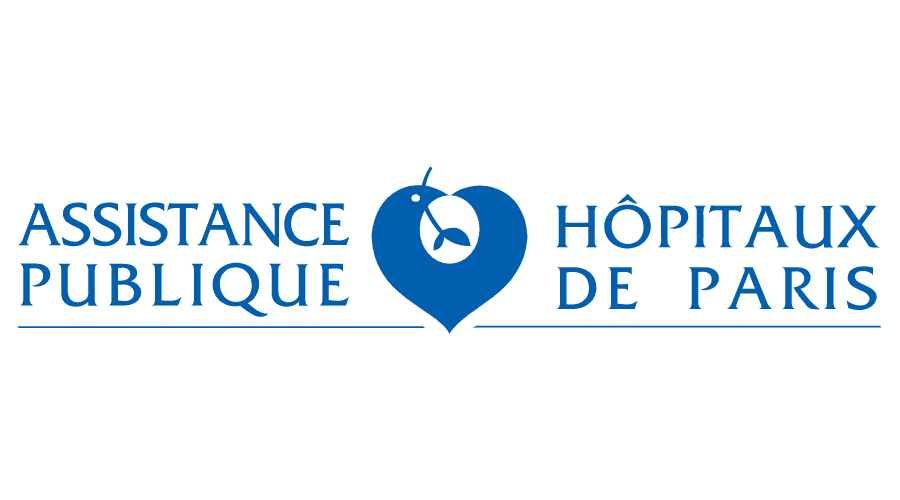 CONTEXTE
- Maladie de Sjögren = cause rare de GEM secondaire
- Caractéristiques et facteurs pronostiques peu connus
- Traitement non codifié
DONNEES RECUEILLIES

Démographie

Antécédents

Symptomatologie

Résultats PBR

Antigènes GEM

Thérapeutiques

Réponse rénale

Réponse systémique
OBJECTIFS

- Décrire la présentation clinique, biologique et immunologique

- Caractériser les antigènes cibles
dans les dépôts glomérulaires

- Connaitre les facteurs de risque de la GEM au cours du Sjögren

- Définir l’impact des traitements sur le pronostic rénal
PATIENTS
- ≥ 18 ans
- GEM prouvée histologiquement
- Maladie de Sjögren primitive (ACR-EULAR 2016)
- Exclusion Sjögren secondaire (autre connectivite)
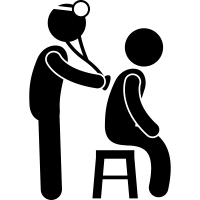 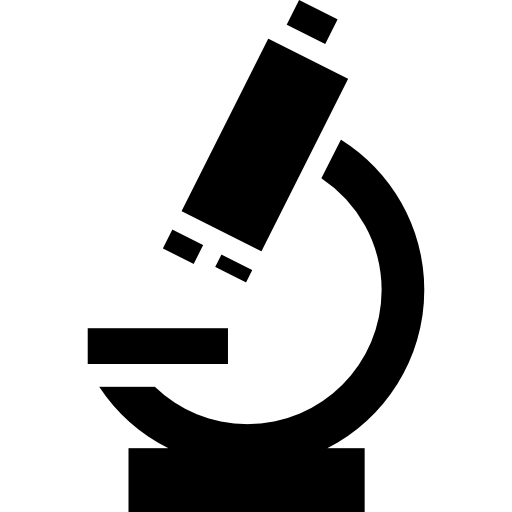 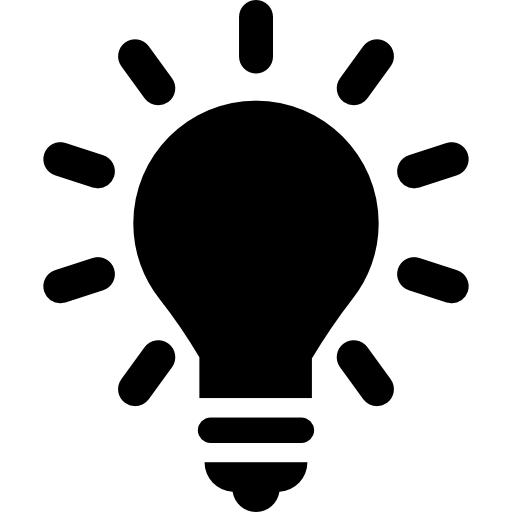 METHODES
- Rétrospectif, multicentrique
- Analyse de dossiers informatisés
- Appel à observations
- Comparaison cohorte GEM lupique (nationale)
- Comparaison cohorte Sjögren sans GEM (Paris-Saclay)
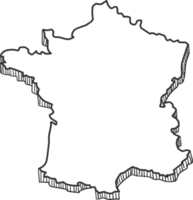 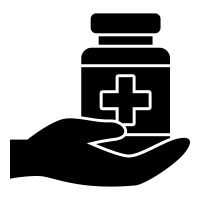 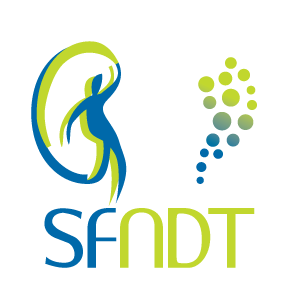 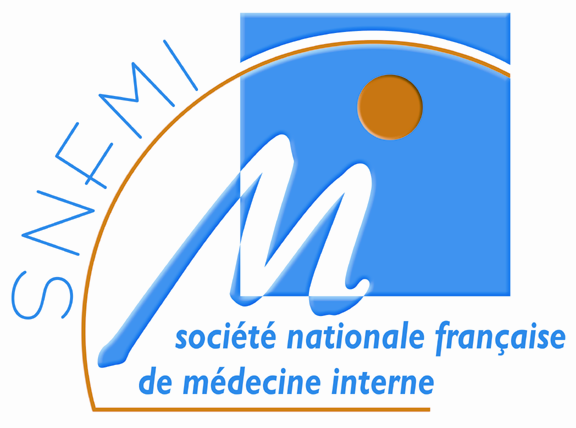 GALLIOU Marion, Interne DES médecine interne Paris : marion.galliou@aphp.fr
Pr SEROR Raphaèle, PUPH rhumatologie, CHU Bicêtre : raphaele.seror@aphp.fr
Dr CHEVALIER Kevin, Dr Junior médecine interne Paris : kevin.chevalier@aphp.fr
Dr DANG Julien, CCA néphrologie, CHU Bicêtre : julien.dang@aphp.fr
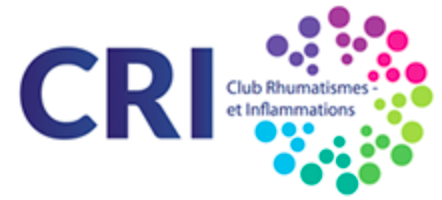 CONTACTS